Welcome to the world of 
HHR PPT Presentation
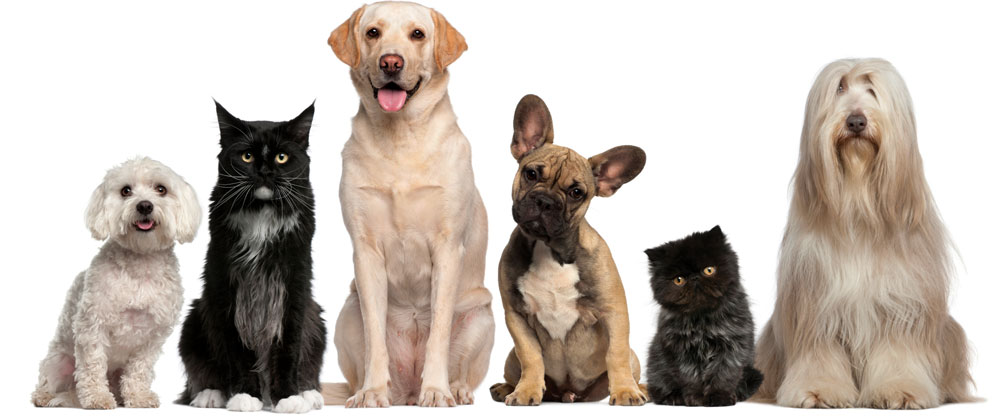 Tell me what is the video about?
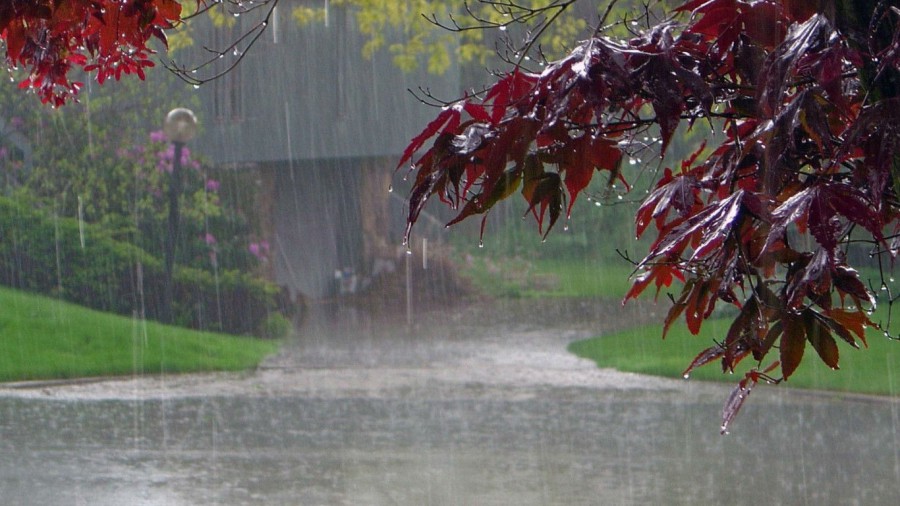 Our today’s lesson is—
Idioms & Phrase
Class VIII-X
It is raining cats and dogs.
What is ‘cats and dogs?’
Idioms and phrase
[Speaker Notes: Showing the picture you may ask the phrase then show the other accordingly.]
Learning outcomes
After studied this lesson we will be able to---
differentiate the simple and idiomatic meaning of the phrases
make sentences with idioms and phrase
[Speaker Notes: Speaking and writing skills will be focused.]
Cats and dogs
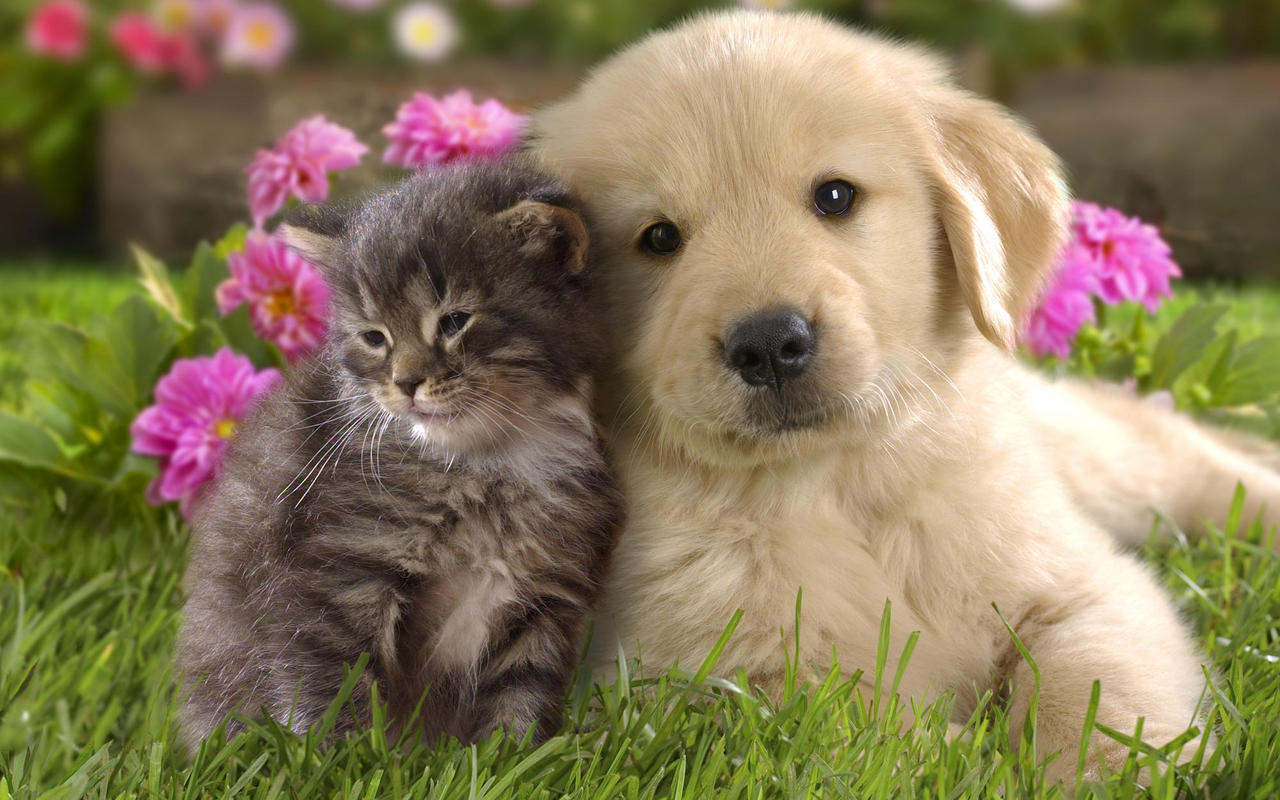 It has been raining cats and dogs for two hours.
[Speaker Notes: Showing the picture you may ask the phrase then show the other accordingly.]
Egg head
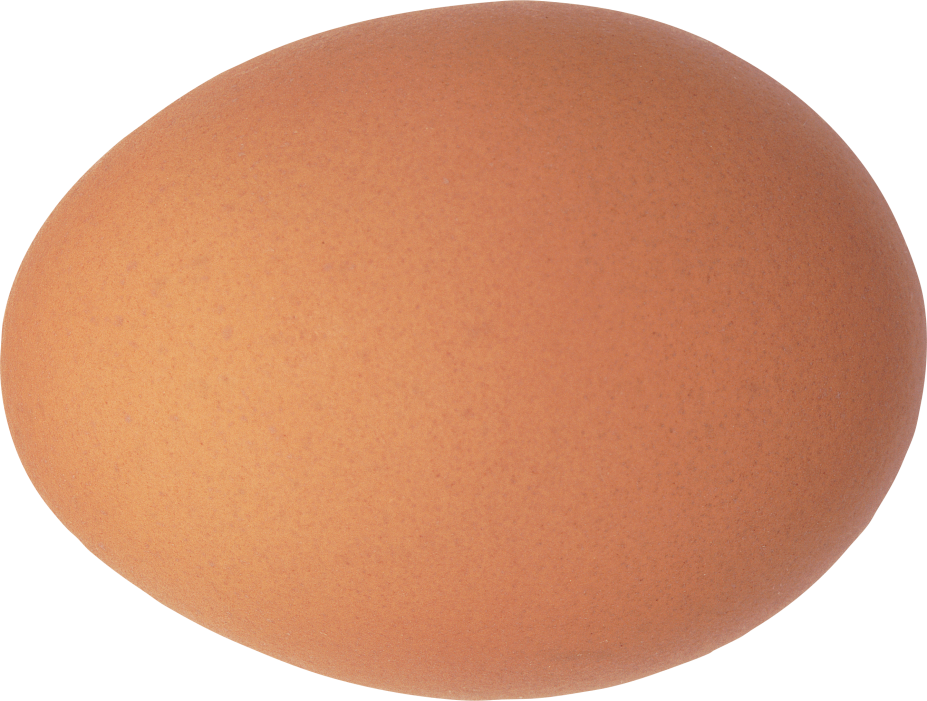 It has been possible because of his egg head.
[Speaker Notes: Showing the picture you may ask the phrase then show the other accordingly.]
Big cheese
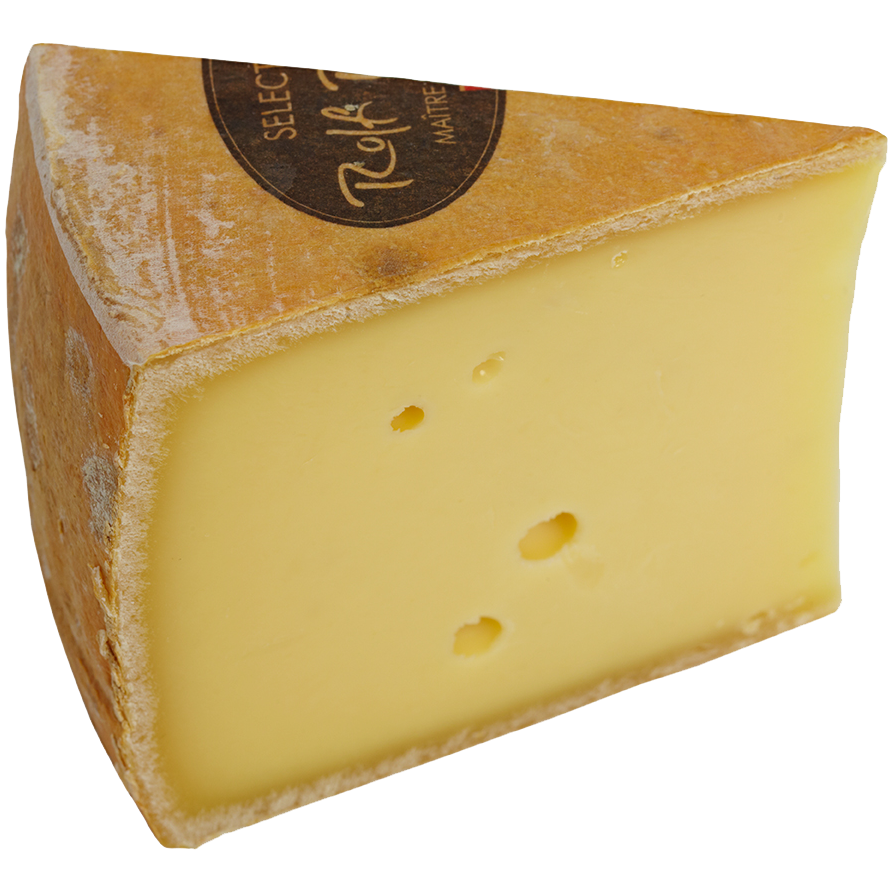 No one can do any harm to him as he is a big cheese.
[Speaker Notes: Showing the picture you may ask the phrase then show the other accordingly.]
Couch Potato
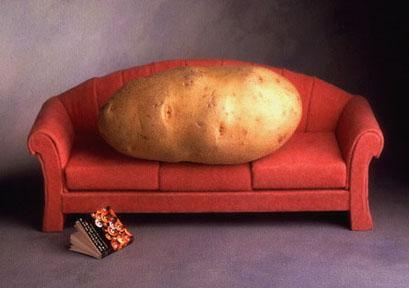 He passes his times watching TV as he is a couch potato.
[Speaker Notes: Showing the picture you may ask the phrase then show the other accordingly.]
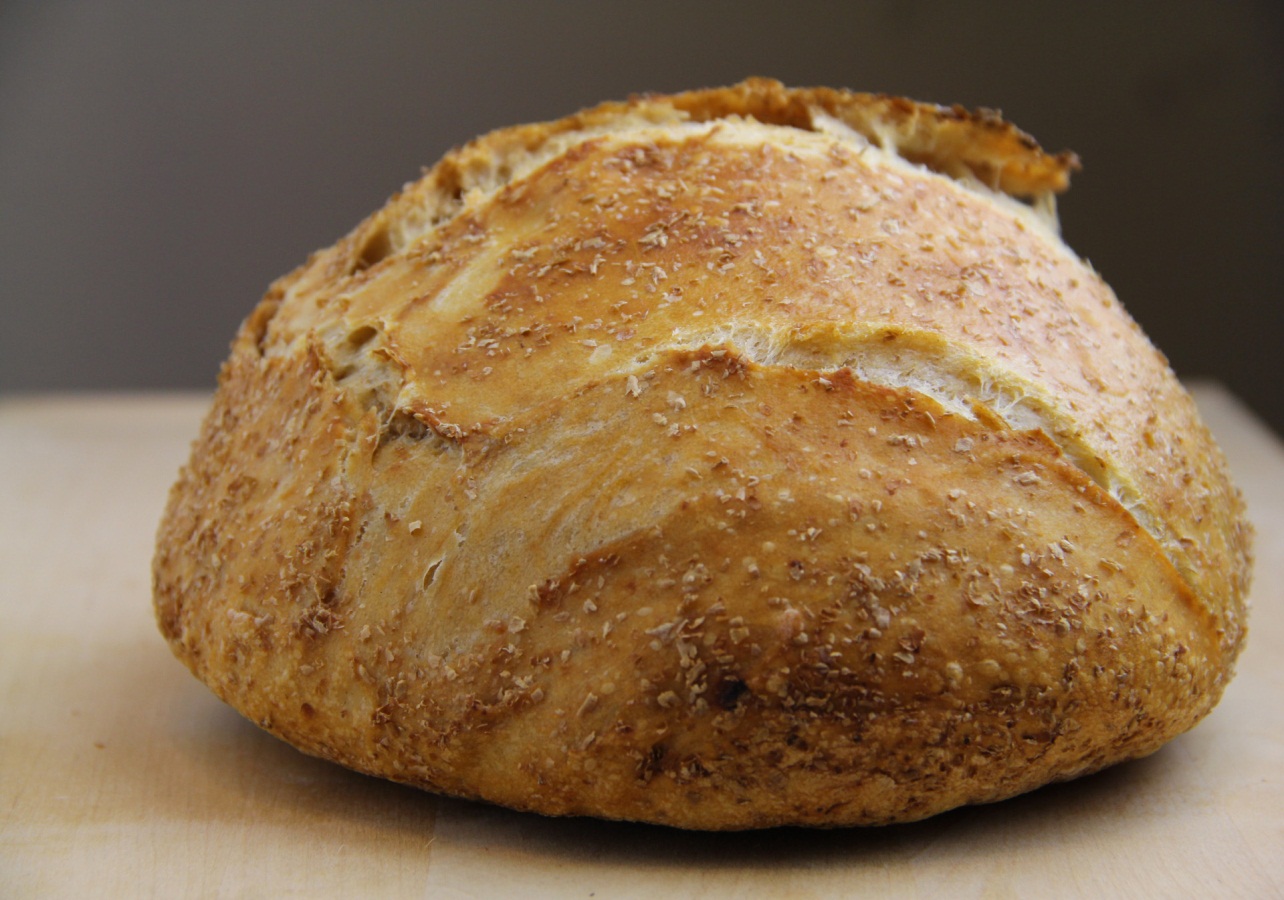 If you are a tough cookie, your success is a must.
[Speaker Notes: Showing the picture you may ask the phrase then show the other accordingly.]
Top banana
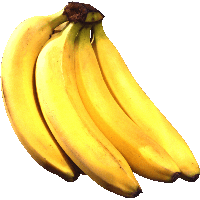 It is very difficult to meet him because he is now a top banana.
[Speaker Notes: Showing the picture you may ask the phrase then show the other accordingly.]
Bad apple
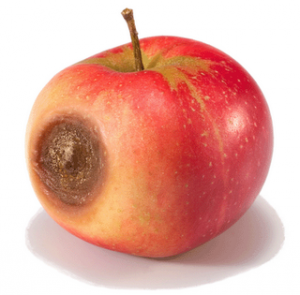 He can do such a crime because he is a bad apple.
[Speaker Notes: Showing the picture you may ask the phrase then show the other accordingly.]
Cat’s sleep
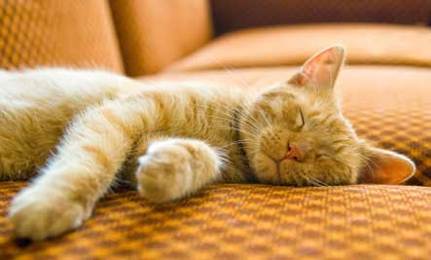 Actually he is hearing everything in cat’s sleep.
[Speaker Notes: Showing the picture you may ask the phrase then show the other accordingly.]
Cold water
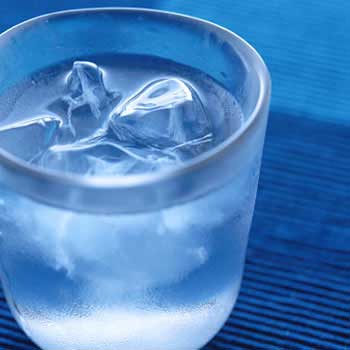 Please don’t through cold water on his doing this noble job.
[Speaker Notes: Showing the picture you may ask the phrase then show the other accordingly.]
A bad egg
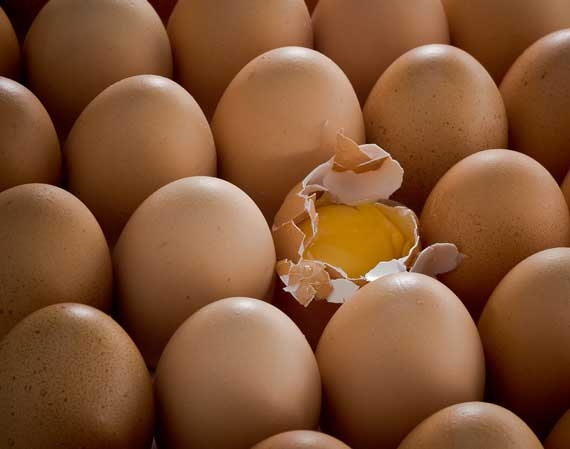 All hate him because he is a bad egg.
Open your grammar book and find out the meaning of the phrases to make five sentences individually.
[Speaker Notes: Evaluation option.]
Home work
Make sentences with the following idioms and phrases.
Above all. By all means, Carry out, Say by day, Fall of
[Speaker Notes: Home assignment to be performed at home.]
May Allah bless you.
[Speaker Notes: Ending slide.]